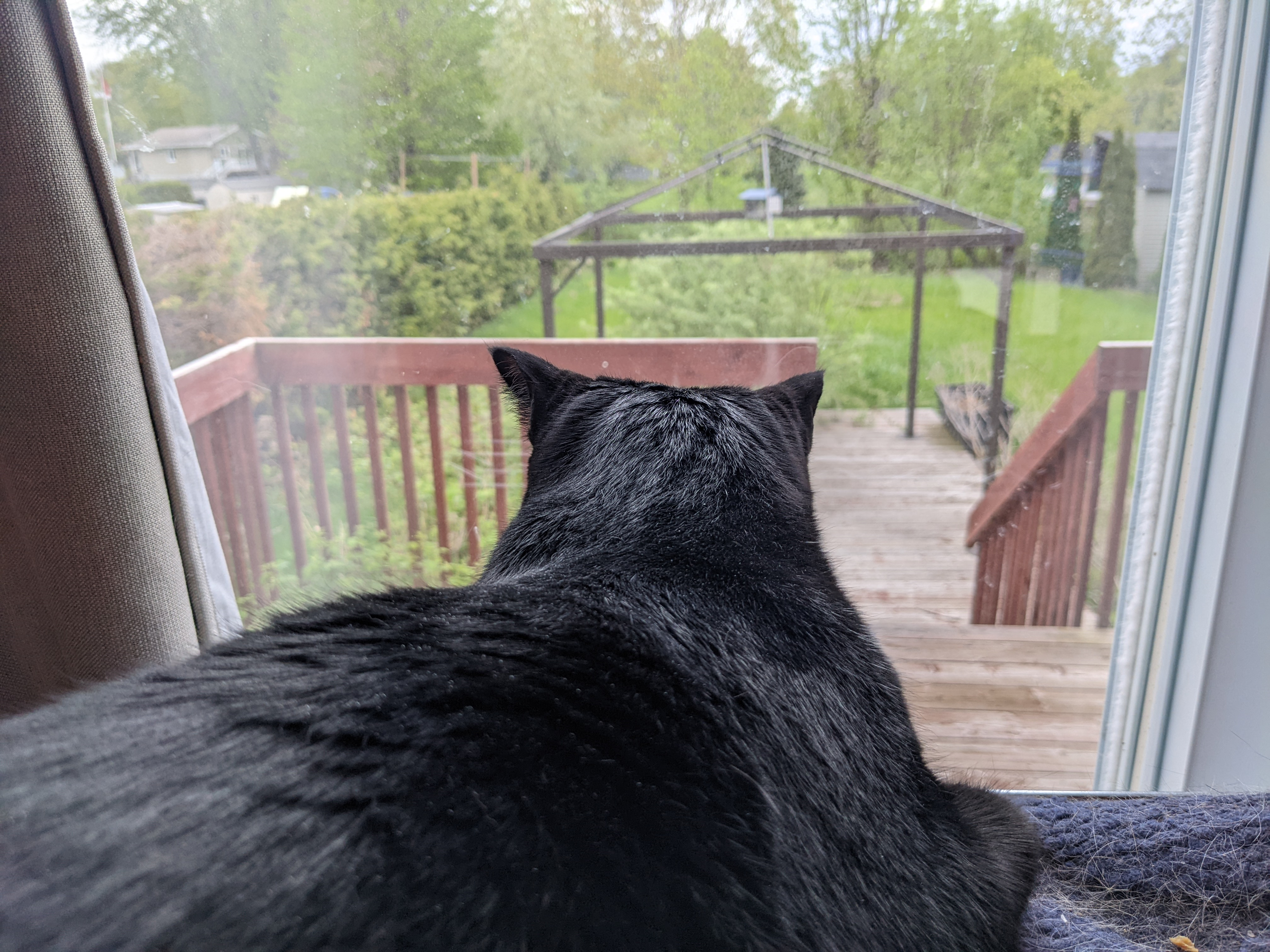 The Next Generation
 of MOOCs
Stephen Downes
National Research Council Canada
for
Iranian Conference of Health Professions Education (ICHPE)
 May 18-20, 2022
Although only 15 years old, Massive Open Online Courses (MOOCs) have captured the imagination of online learners.
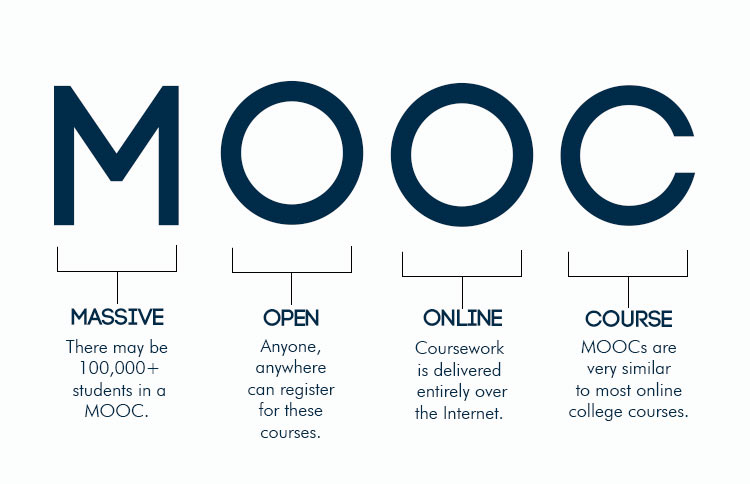 Image: https://www.codlearningtech.org/2015/11/23/5-questions-what-you-need-to-know-about-moocs/
Original cMOOC
Based on the idea of free access and open educational resources (OER), MOOCs enabled teachers and instructors to reach thousands of students in a single class.
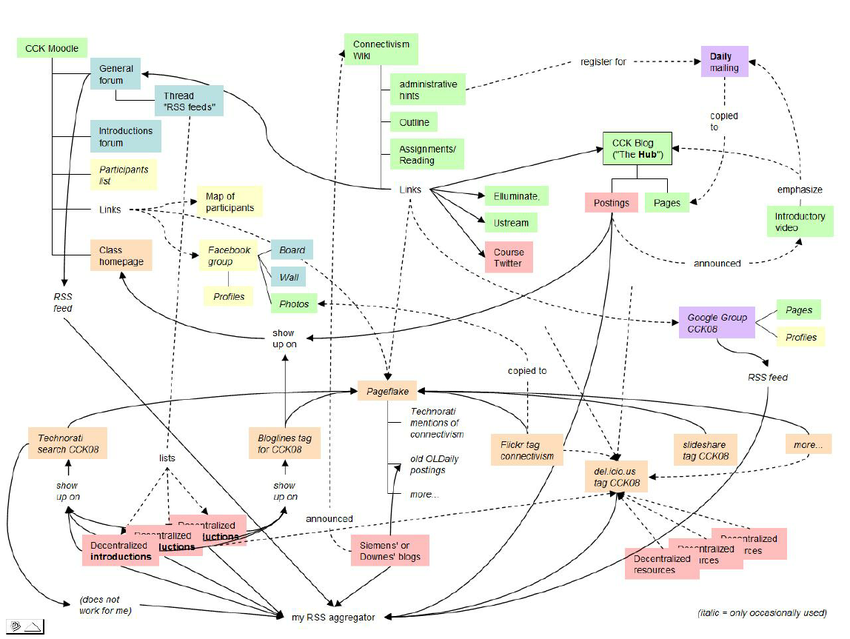 Tharindu R. Liyanagunawardena Shirley Ann Williams Massive Open Online Courses on Health and Medicine: Review https://www.researchgate.net/figure/CCK08-A-connectivist-course-structure_fig1_264833750
The c in cMOOC stands for connectivist.
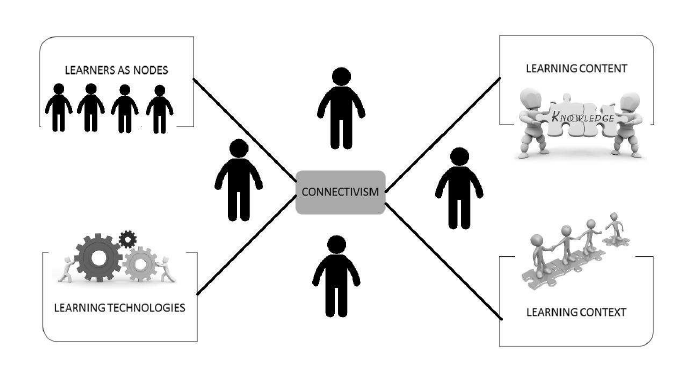 Connectivism is the thesis that knowledge is distributed across a network of connections, and therefore that learning consists of the ability to construct and traverse those networks
Stephen Downes, 2022, Connectivism. http://www.asianjde.com/ojs/index.php/AsianJDE/article/view/623
Image: Denzil Chetty, 2013, Connectivism: Probing Prospects for a Technology-Centered Pedagogical Transition in Religious Studies   https://www.researchgate.net/publication/269071838_Connectivism_Probing_Prospects_for_a_Technology-Centered_Pedagogical_Transition_in_Religious_Studies_1
Elements of a cMOOC
Network Empowerment
Reproduction/ Recombination
Analysis and Accreditation
Network and Ecosystem Design
Targeting / Creating a Common Interest
Re-Targeting 
Knowledge Facilitation
Feedback and Evaluation
From a presentation by Eisa rezaei
xMOOC
The x in xMOOC stands for eXtended
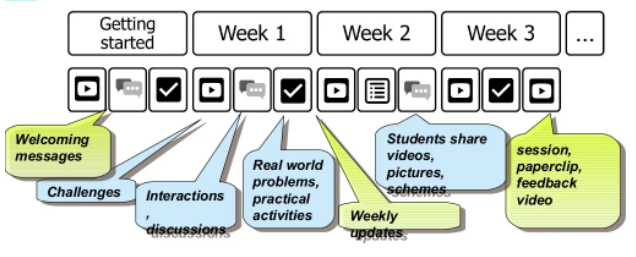 Image:  Eisa rezaei, 2018, Teaching And Learning Models in MOOCs. https://www.slideshare.net/rezaeieisa/teaching-and-learning-models-in-moocs
The xMOOC  adapted video, cloud technologies and artificial intelligence to automate course delivery to massive audiences
Cloud content and video storage
Load balancer
Automated grading
Could expand when needed
The xMOOC
Early MOOCs faced pedagogical challenges, however. Students needed to be able to manage their own learning, and the lack of personal contact and community resulted in low completion rates.
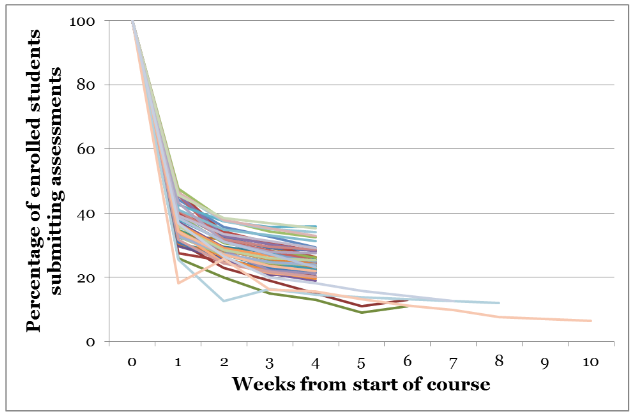 Katy Jordan, 2015, Massive open online course completion rates revisited: Assessment, length and attrition  http://www.irrodl.org/index.php/irrodl/article/view/2112
A study “found that efforts to put ‘interventions’ at the front of MOOC classes did not boost completion rates, even though the authors had good reason to think they would.”
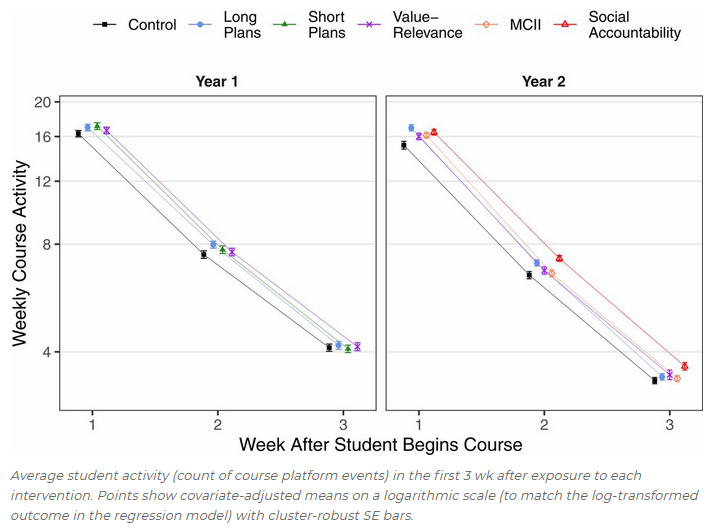 Derek Newton, 2020, https://www.forbes.com/sites/dereknewton/2020/06/21/the-depressing-and-disheartening-news-about-moocs/?sh=28f4fcf176ed 
René F. Kizilcec, Justin Reich, Michael Yeomans et.al., 2020, Scaling up behavioral science interventions in online education  https://doi.org/10.1073/pnas.1921417117
Other MOOCs
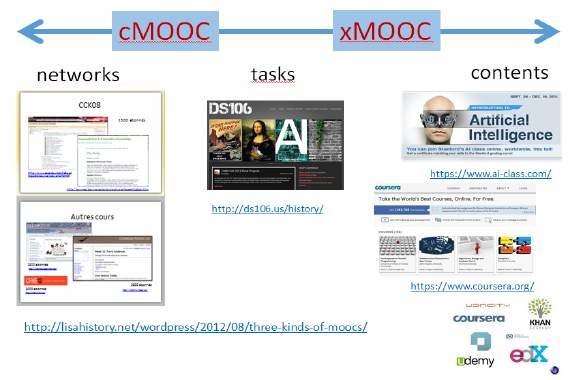 https://sites.google.com/site/themoocguide/home
With the recent pandemic forcing much learning to move online, educators have been catching up with MOOCs. They are bringing with them the sense of interaction and community they develop in the classroom and moving it online.
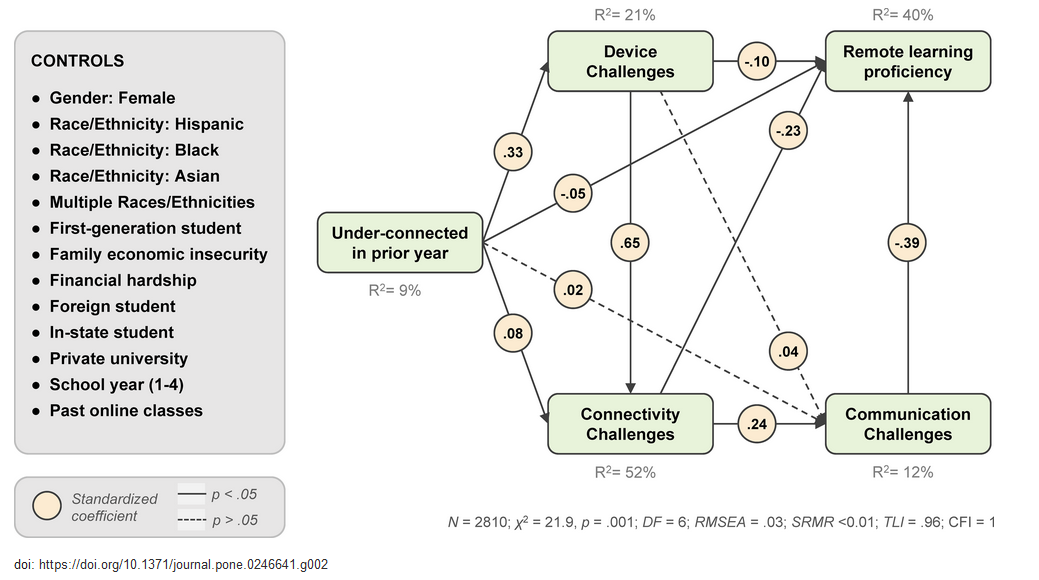 https://journals.plos.org/plosone/article/figure?id=10.1371/journal.pone.0246641.g002
Teaching in a Digital Age
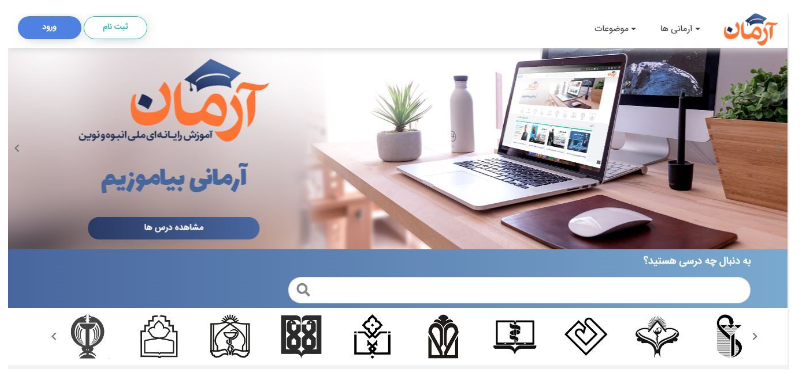 MOOC providers are learning from the experience of distance learning, as for example from the SECTIONS model
Image: ARMAN MOOC Website, Mohsen Keshavarz and Andrea Ghoneim, 2021, Preparing Educators to Teach in a Digital Age http://www.irrodl.org/index.php/irrodl/article/view/4910  
See also https://www.irrodl.org/index.php/irrodl/article/view/4910/5460
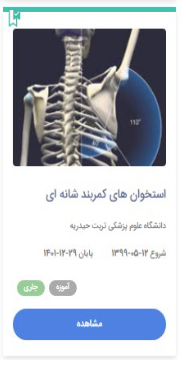 Students
Ease of use
Cost
Teaching functions, including pedagogical affordances of media
Interaction
Organizational issues
Networking
Security and privacy
Tony Bates, 2019, Introduction to From Blackboard to MOOC https://www.youtube.com/watch?v=llTfFy6nKSQ
New models of technology and teaching enable a next generation of MOOCs.
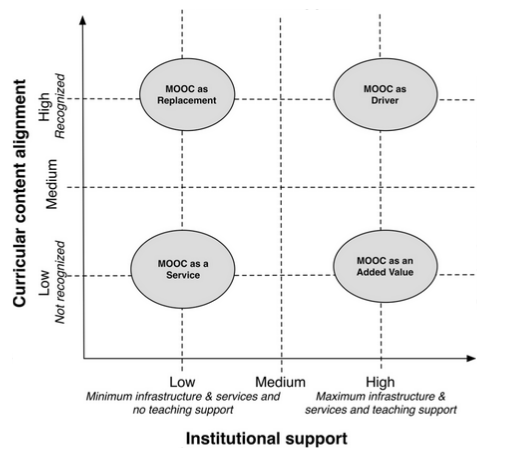 Pérez-Sanagustín, et.al, 2017, H-MOOC Framework: Reusing MOOCs for Hybrid Education. http://rdcu.be/oMnE 
Pérez-Sanagustín, 2021, MOOCs and University Courses during COVID-19 Pandemic https://mperezsanagustin.wordpress.com/2021/01/18/moocs-and-university-courses-during-covid-19-pandemic/
Open Educational Practices
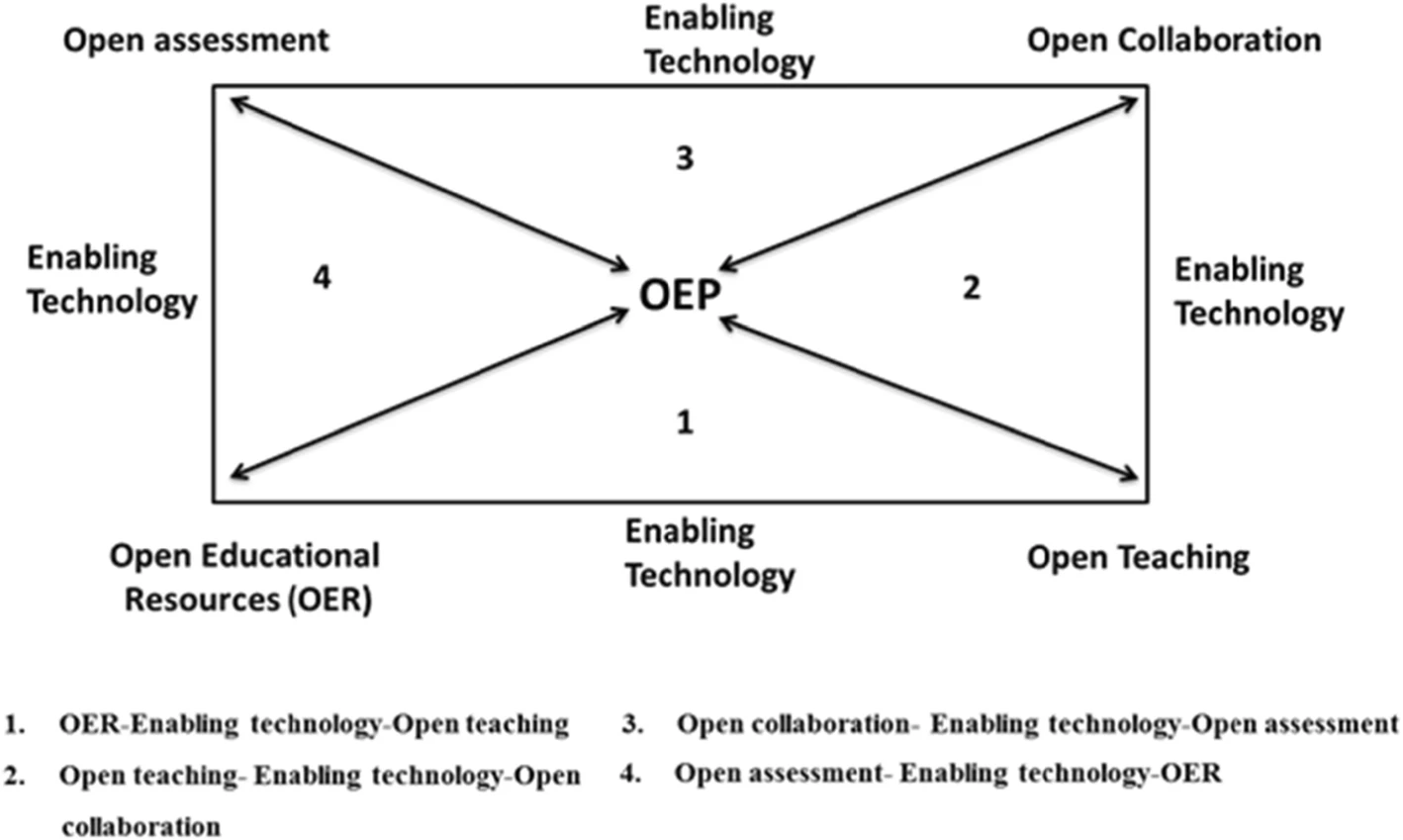 OEP “draw upon open technologies that facilitate collaborative, flexible learning and the open sharing of teaching practices”
Ronghuai Huang et.al., 2020, Disrupted classes, undisrupted learning during COVID-19 outbreak in China: application of open educational practices and resources. https://slejournal.springeropen.com/articles/10.1186/s40561-020-00125-8 
Beetham, H., Falconer, I., McGill, L. and Littlejohn, A. Open practices: briefing paper. JISC, 2012
https://oersynth.pbworks.com/w/page/51668352/OpenPracticesBriefing
Collaborative Online Document Authoring
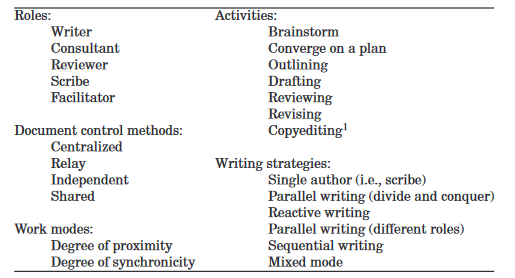 Many examples of collaborative writing as note-taking, assignment, writing project, etc
Olson, et.al. How people write together now: Beginning the investigation with advanced undergraduates in a project course. https://dl.acm.org/doi/pdf/10.1145/3038919 
Goei, et.al., 2021, Online lesson study: virtual teaming in a new normal. https://www.emerald.com/insight/content/doi/10.1108/IJLLS-09-2020-0078/full/html
Vandendorpe, 2021, Book sprint for FAIR Adoption Handbook for Universities. https://blog.zbmed.de/booksprint-for-fair-adoption-handbook-by-fairsfair/
Decentralized Course Design
Decentralized course design originally
Math for Engineers
Math for Physicians
Math Faculty
Medical Faculty
Math for Business
Math for Artists
Business Faculty
Arts Faculty
Centralized Course Design
Decentralized course design originally
Math Faculty
Medical Faculty
Math
Business Faculty
Arts Faculty
Decentralized Course Design
Decentralized course design originally
Math for Engineers
Math for Physicians
Math Faculty
Medical Faculty
Math
Math for Business
Math for Artists
Business Faculty
Arts Faculty
Federation
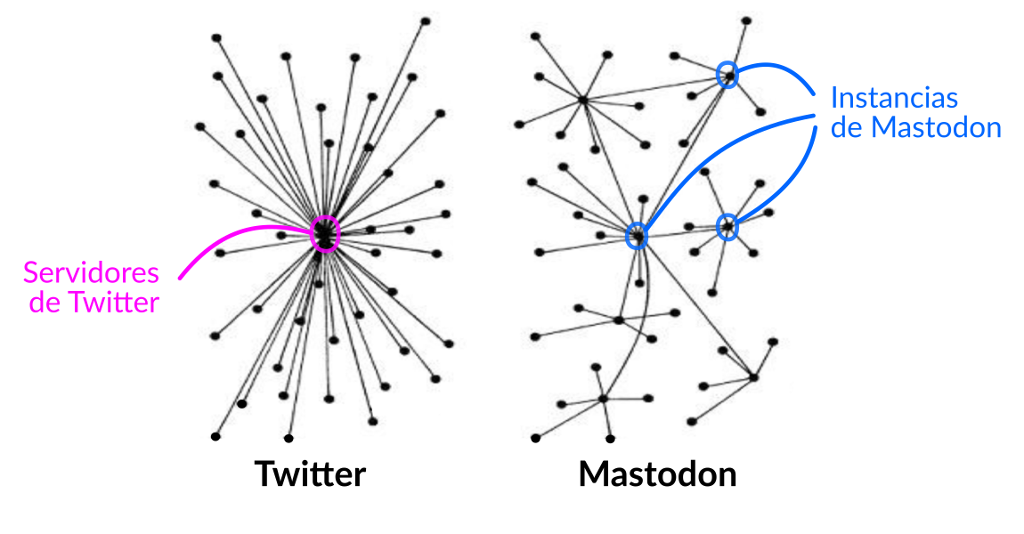 Mastodon Instances
Twitter server
Federation is a principle in social networks describing the transition to decentralized networks
Image: Inés Binder , 2019, Mastodon: mejor tootear que tuitear https://radioslibres.net/mastodon-mejor-tootear-que-tuitear/
The Fediverse
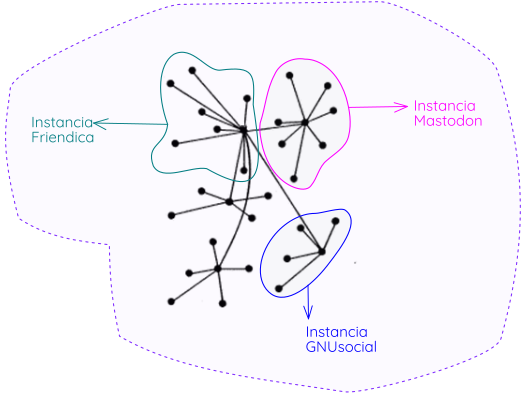 Common protocols allow different federated technologies to communicate with each other
Image: https://radioslibres.net/fediverso/
Web3
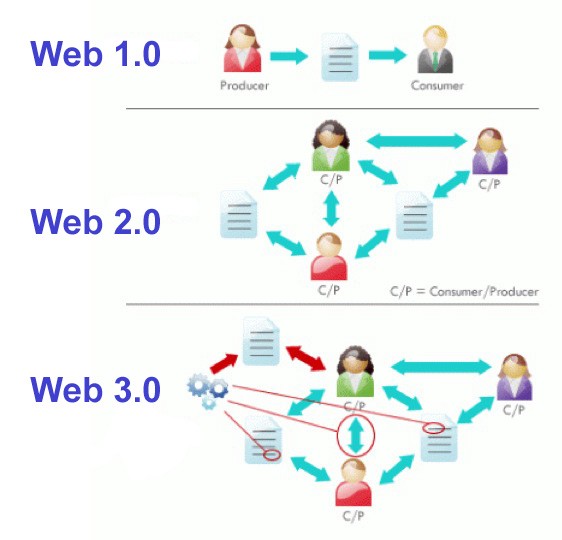 Data
Artificial Intelligence
Blockchain
New distributed platforms enable an architecture of participation based on co-creating and sharing resources
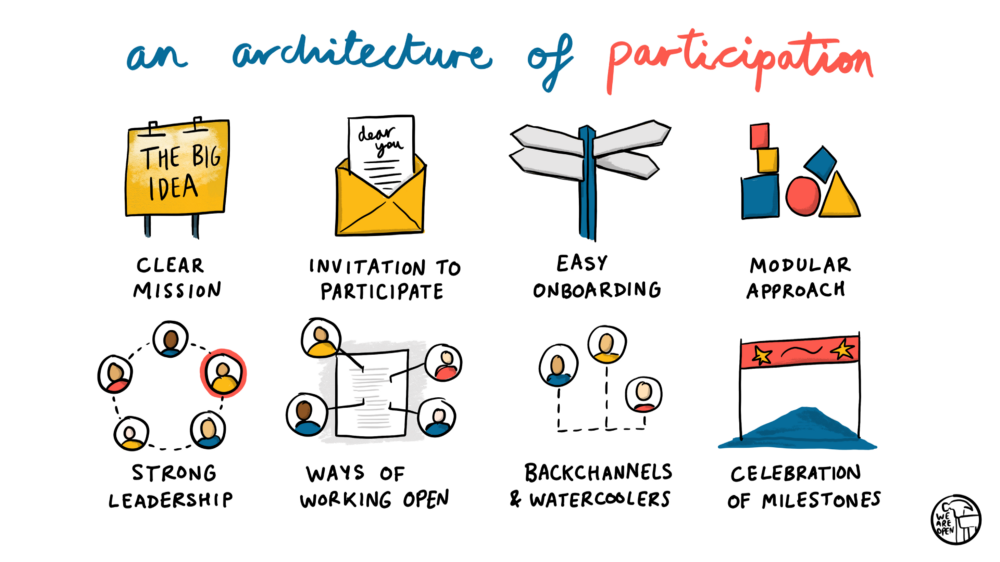 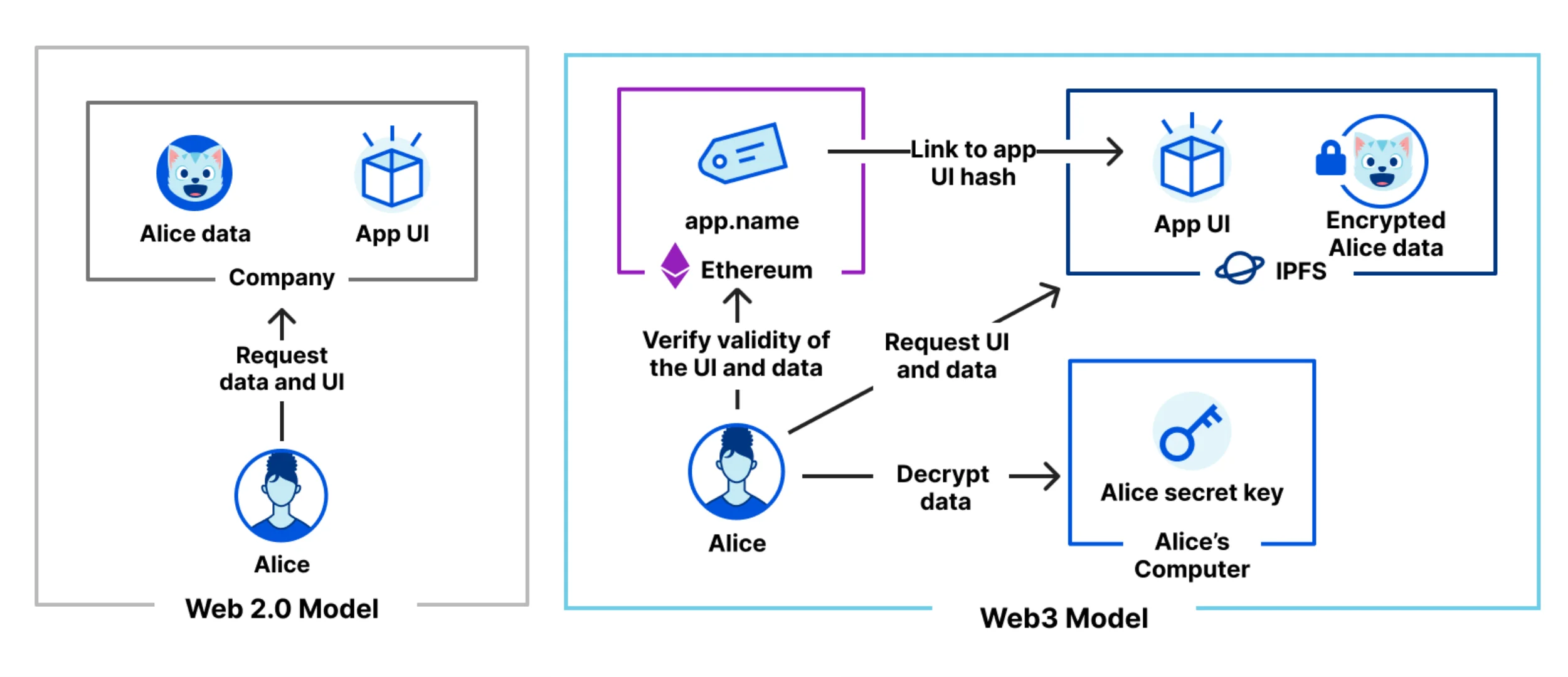 Doug Belshaw - https://blog.weareopen.coop/howto-create-an-architecture-of-participation-for-your-open-source-project-a38386c69fa5 
Web3 Explained - https://techjourneyman.com/blog/web3-explained/
Ed3
Distributed Learning Technology
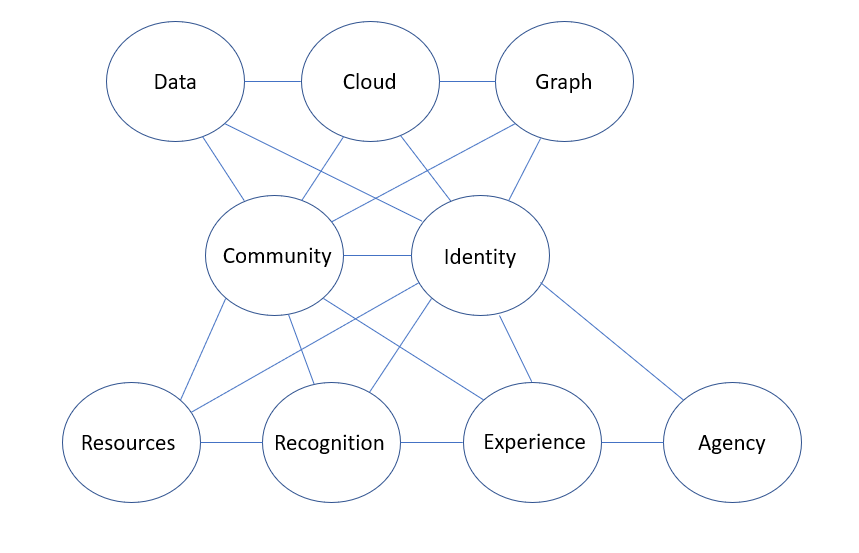 https://el30.mooc.ca/
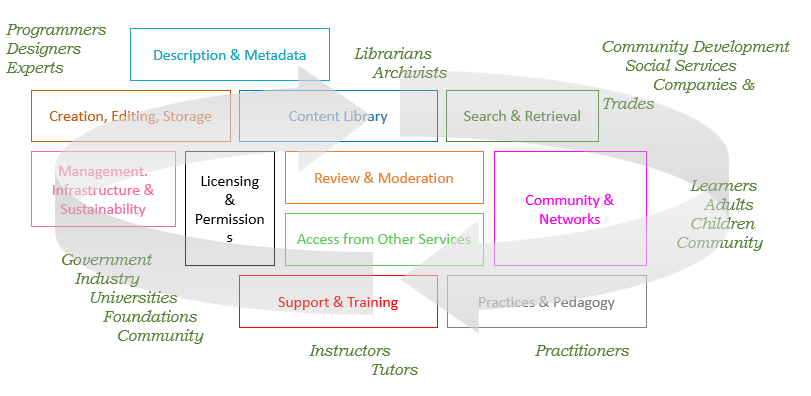 Supporting Open Learning Resources
https://www.downes.ca/presentation/559
Data Based MOOC (dbMOOC)
Built around a cooperative database
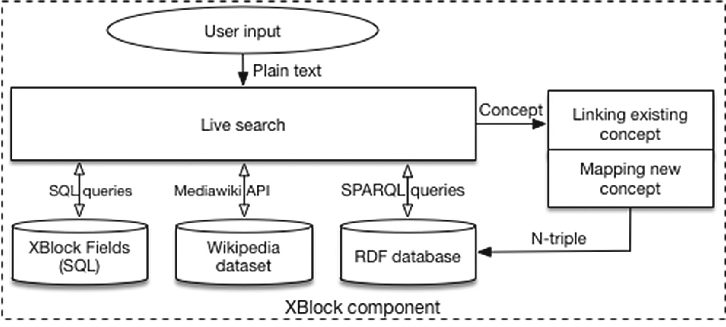 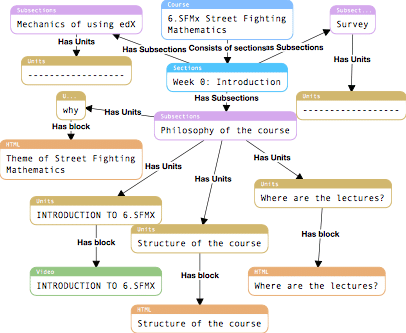 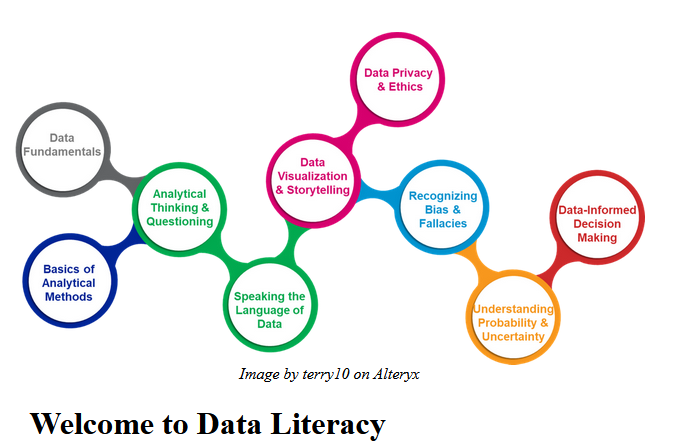 Dmitry Mouromtsev, wt.al., 2016 https://www.researchgate.net/publication/312635085_Metadata_Extraction_from_Open_edX_Online_Courses_Using_Dynamic_Mapping_of_NoSQL_Queries 


Downes, 2022, Data Literacy MOOC https://data.mooc.ca 

https://www.youtube.com/playlist?list=PLeBQHgzQN9x3Ro289GA7IPaJLdXwxXtLp
Live-Linked Data MOOC (ldMOOC)
Live linked data world-wide from federated scientific network becomes content for lbMOOC
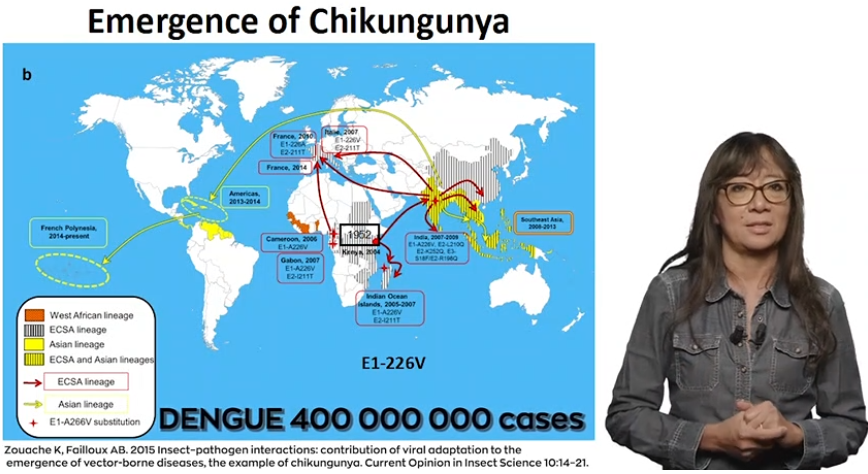 FUN MOOC – Medical Entomology https://www.dailymotion.com/video/x6yh8mo
AI-Supported MOOC (aiMOOC)
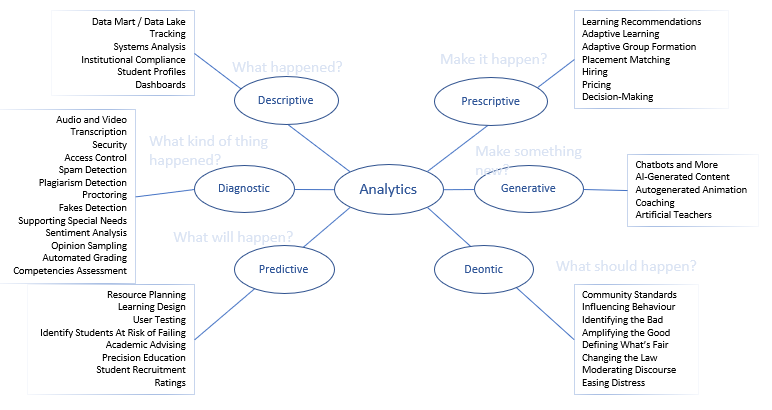 Artificial Intelligence in e-learning,
https://ethics.mooc.ca/
Example
Artificial Intelligence (AI) for Earth Monitoring
“massive amounts of Earth observation data that are collected every day from space”
https://www.futurelearn.com/courses/artificial-intelligence-for-earth-monitoring
Massive Open Online Simulation (MOOS)
Creating a MOOC in the multiverse…
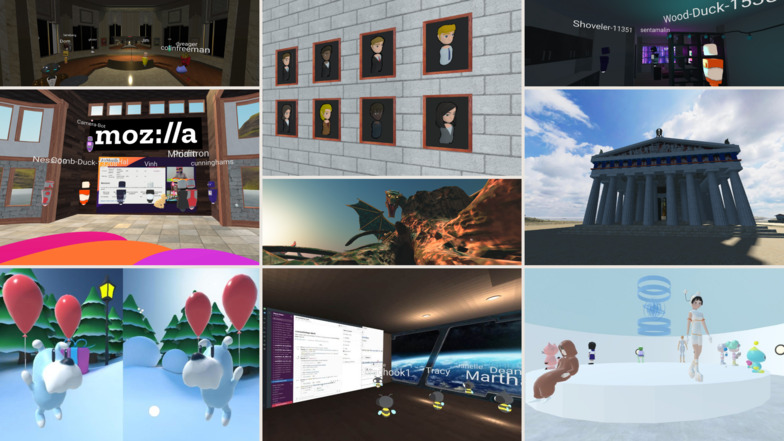 Astra, et.al., 2022 Massive Open Online Simulation (MOOS) of physics concepts microscopic for improving creative thinking https://www.researchgate.net/publication/350911228_Massive_Open_Online_Simulation_MOOS_of_physics_concepts_microscopic_for_improving_creative_thinking
Defining the Multiverse
VR (Virtual Reality) uses a headset or viewing device l
AR (Augmented Reality) uses a see-through viewing device
MR (Mixed Reality) is a merging of virtual and real environments
XR (eXtended Reality) is a term that refers to VR, AR and MR technologies in general.
The Metaverse includes all XR technologies and combines it with persistent digital objects
Thank You
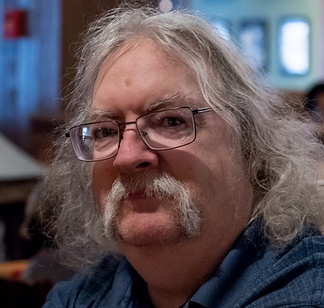 https://www.downes.ca
[Speaker Notes: https://www.downes.ca]